ГАОУДПО РМ «МРЦПКСЗ»
ПРИЧИНЫ ТРАВМАТИЗМА И ПРОФЗАБОЛЕВАНИЙ
1. Технические причины – не зависят от уровня организации предприятия
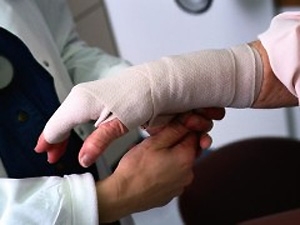 ВКЛЮЧАЮТ:
несовершенство технологических процессов,
 конструктивные недостатки оборудования, инструментов и т.д,
 несовершенство предохранительных устройств и т.п.,
 недостаточный учет требований охраны труда и т.п.
2. Организационные причины –зависят от уровня организации предприятия
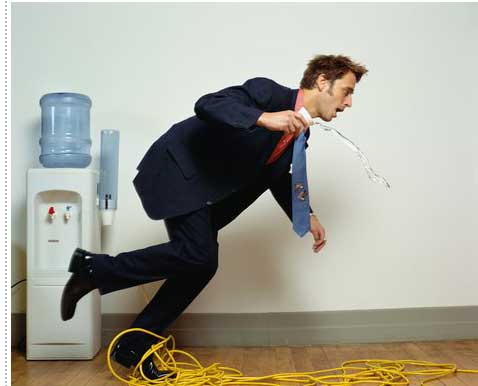 ВКЛЮЧАЮТ:
 недостатки в содержании проходов, территорий и т.п.,
 нарушения правил эксплуатации оборудования,
 недостатки в организации рабочих мест,
 недостатки в обучении рабочих безопасным методам труда, 
 слабый технический надзор за опасными работами
3. Санитарно-гигиенические  причины
ВКЛЮЧАЮТ:
 повышенное содержание в воздухе рабочих зон вредных веществ,
 недостаточное освещение,
 повышенные уровни шума, вибрации и т.п.,
 неудовлетворительное содержание  помещений,
 нарушение правил личной гигиены и т.п.
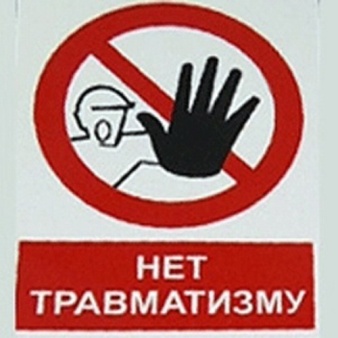 4. Личностные причины
СВЯЗАНЫ С :
  монотонностью труда,
 недоброжелательными отношениями в коллективе,
 болезнями, утомляемостью, нервным напряжением,
  стрессовыми ситуациями,
 ослаблением самоконтроля
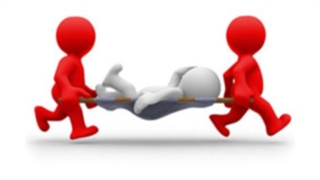 5. Экономические причины
ВКЛЮЧАЮТ:
  стремление к сверхурочным работам,
 нарушение сроков выдачи зарплаты,
 недостатки в жилищных условиях
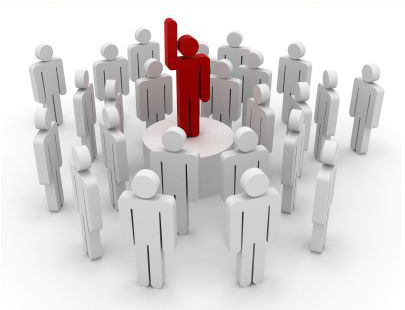 6. Субъективные причины
ЭТО :
  личная недисциплинированность  работника,
 невыполнение инструкций по ОТ,
 нахождение в состоянии алкогольного опьянения, в болезненном состоянии и т.п.
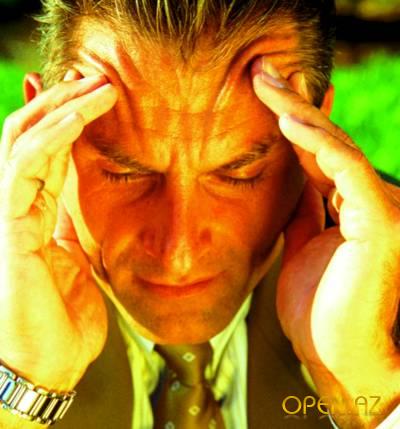 Причины осознанного нарушения правил безопасности
Экономия сил
Экономия  времени
Безнаказанность
Привычка работать с нарушениями
Стремление следовать групповым интересам и нормам
 Ориентация на идеалы
Самоутверждение  в собственных глазах
Переоценка собственного опыта
Стрессовое состояние  
Склонность к риску
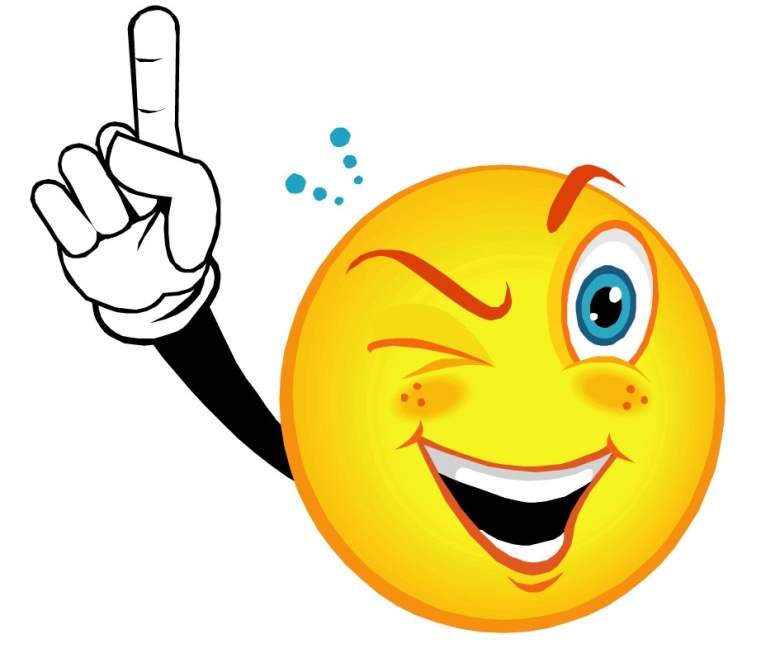 ПРОФИЛАКТИКА ПРОИЗВОДСТВЕННОГО ТРАВМАТИЗМА И ПРОФЗАБОЛЕВАНЙИ
МЕРОПРИЯТИЯ ПО УЛУЧШЕНИЮ  УСЛОВИЙ ТРУДА МОЖНО РАЗДЕЛИТЬ НА:
Законодательные
Организационные
Технические 
Медико-профилактические
Экономические
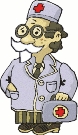 Вопросы профилактики профессиональных заболеваний решает ГИГИЕНА ТРУДА
ГИГИЕНА ТРУДА – это раздел профессиональной медицины, изучающей влияние на организм человека трудового процесса и факторов производственной среды.
ОСНОВНАЯ ЗАДАЧА ГИГИЕНЫ ТРУДА
       качественная и количественная оценка воздействия условий труда на организм, на основе которой производится разработка и внедрение мероприятий, способных обеспечить максимальную производительность труда при отсутствии вредного влияния   на здоровье работающих